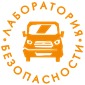 Зацепинг. Развлечение опасное для жизни
Презентация подготовлена 
Центром профилактики детского дорожно-транспортного травматизма
«Лаборатория безопасности»



г. Новый Уренгой
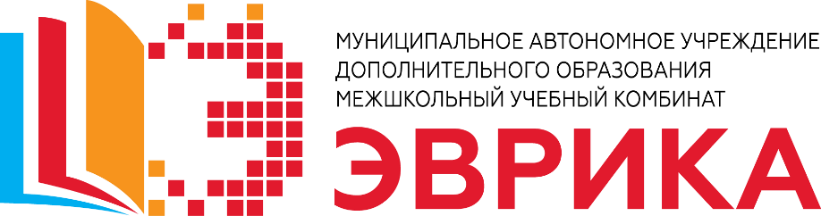 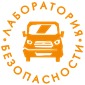 К сведению
На территории ряда регионов Российской Федерации возросло число случаев травмирования и гибели детей на автомобильных дорогах, в том числе в случаях совершения несовершеннолетними так называемого «зацепинга», когда дети передвигаются на общественном транспорте снаружи салона, зацепившись за поручни, опираясь на подножки, лестницы и другие элементы.
Что такое «Зацепинг»?
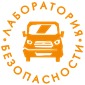 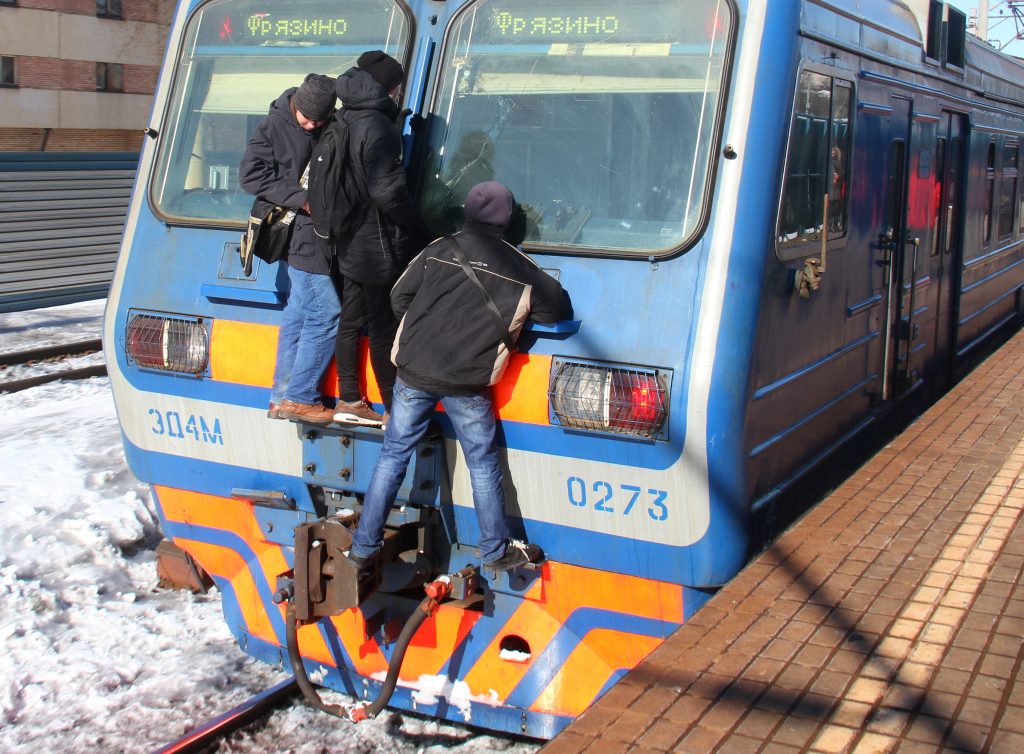 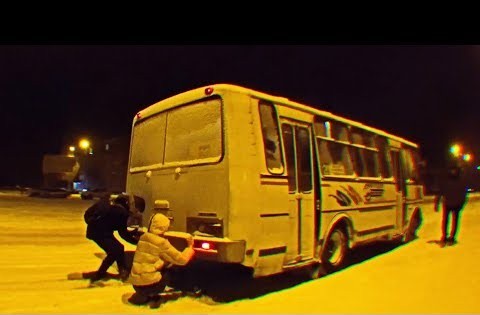 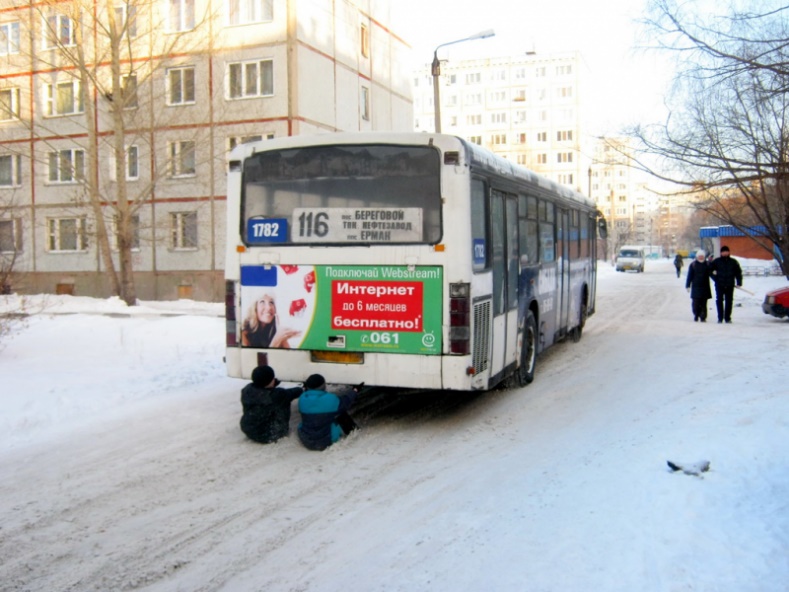 Зацепинг - это социально опасное явление, схожее с мелким хулиганством, одно из проявлений девиантного поведения подростков.
Способы вовлечения в «Зацепинг»:
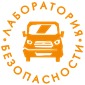 Выложенные видеоролики так называемых экстремалов;
Рекламные щиты, направленные против «Зацепинга»(зачастую оказывают противоположное действие, так как 
    не разъясняют его опасности);
Знакомства через интернет;
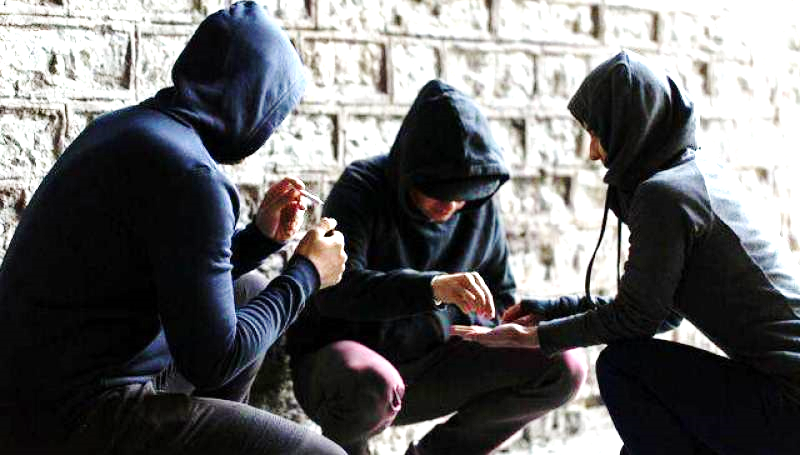 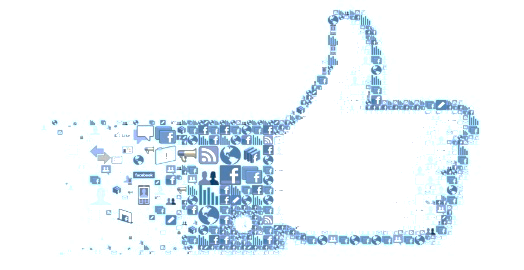 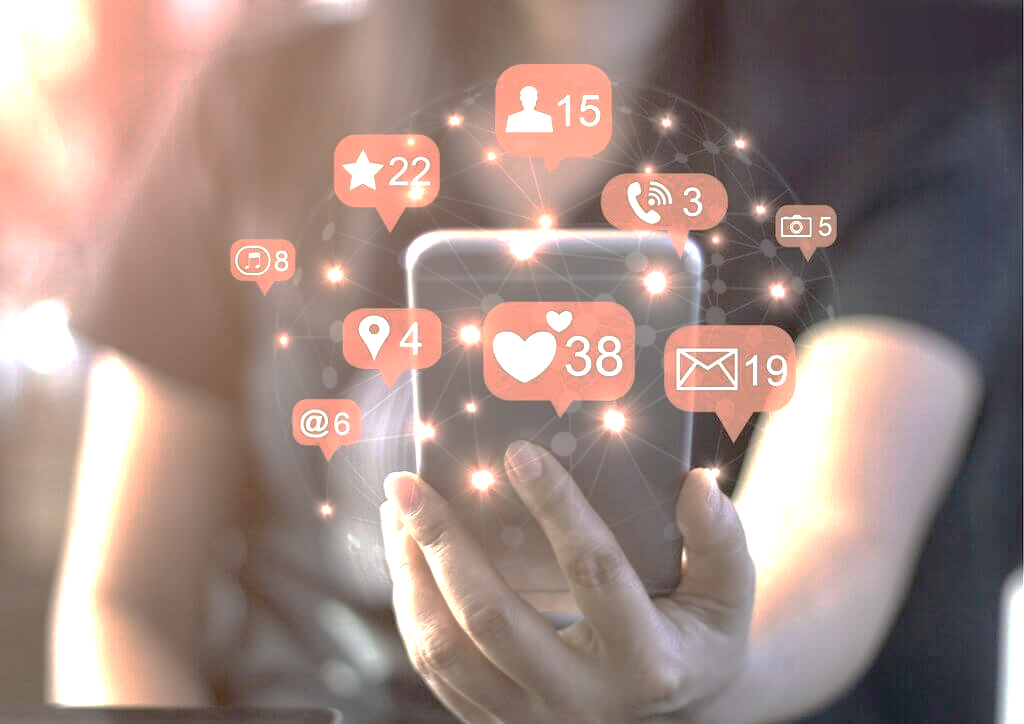 Сообщества в социальных сетях, посвященные экстриму;
«Адреналиновая зависимость»;
Погоня за «лайками»;
Ощущение «крутости» принадлежности к некоему сообществу людей, отличных от остальных.
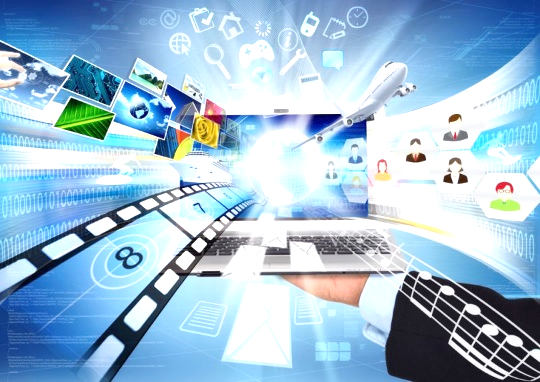 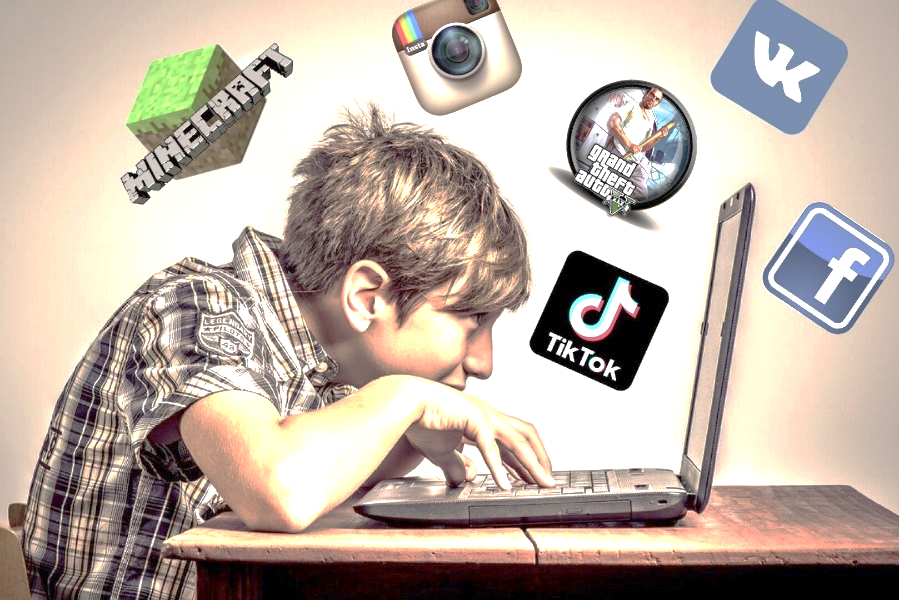 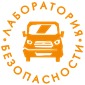 Зацеперы – кто они?
Зацеперы — в основном подростки до 18 лет. Это молодые люди, которым хотелось бы реализовать свою тягу к риску и они выбирают доступные для них способы, которые хотят доказать свою значимость и индивидуальность, либо действуют, чтобы избежать изгнание из группы, для получения лайков.
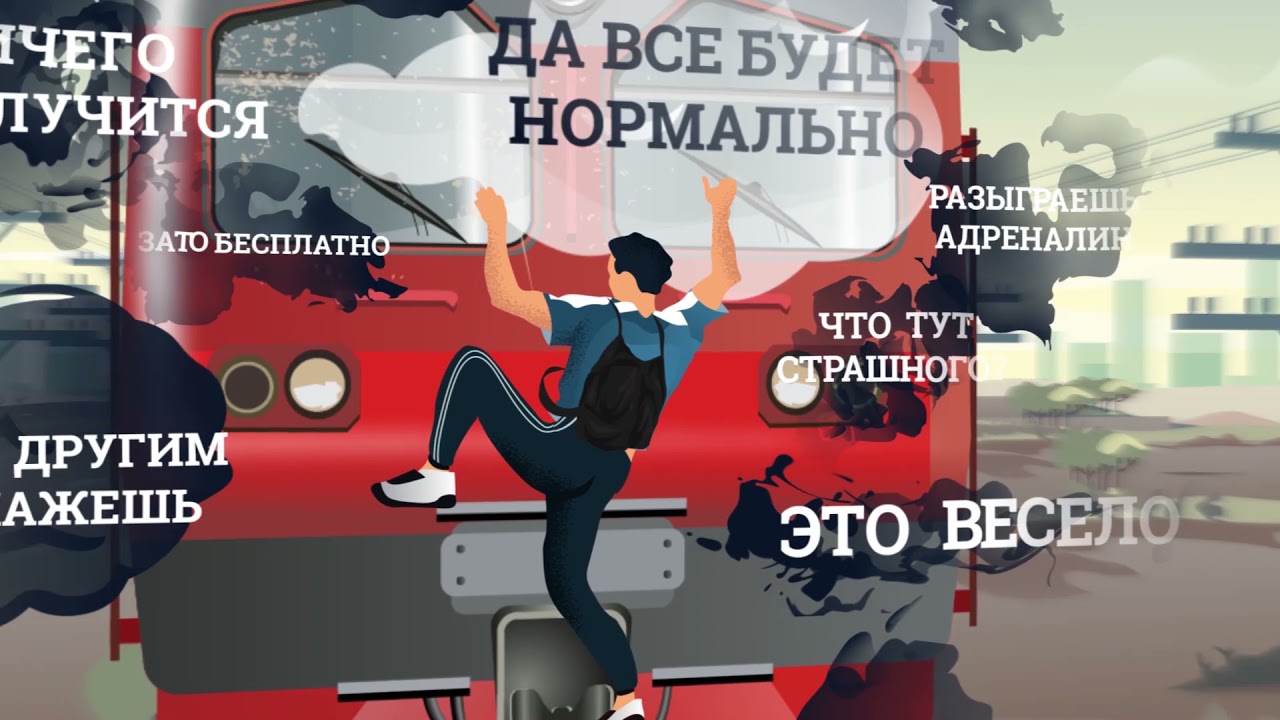 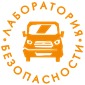 Зацеперы – кто они?
Сами молодые люди, согласно опросам, рассматривают «зацепинг» как возможность доказать окружающим, что они могут сделать больше, чем другие, найти новые ощущения.
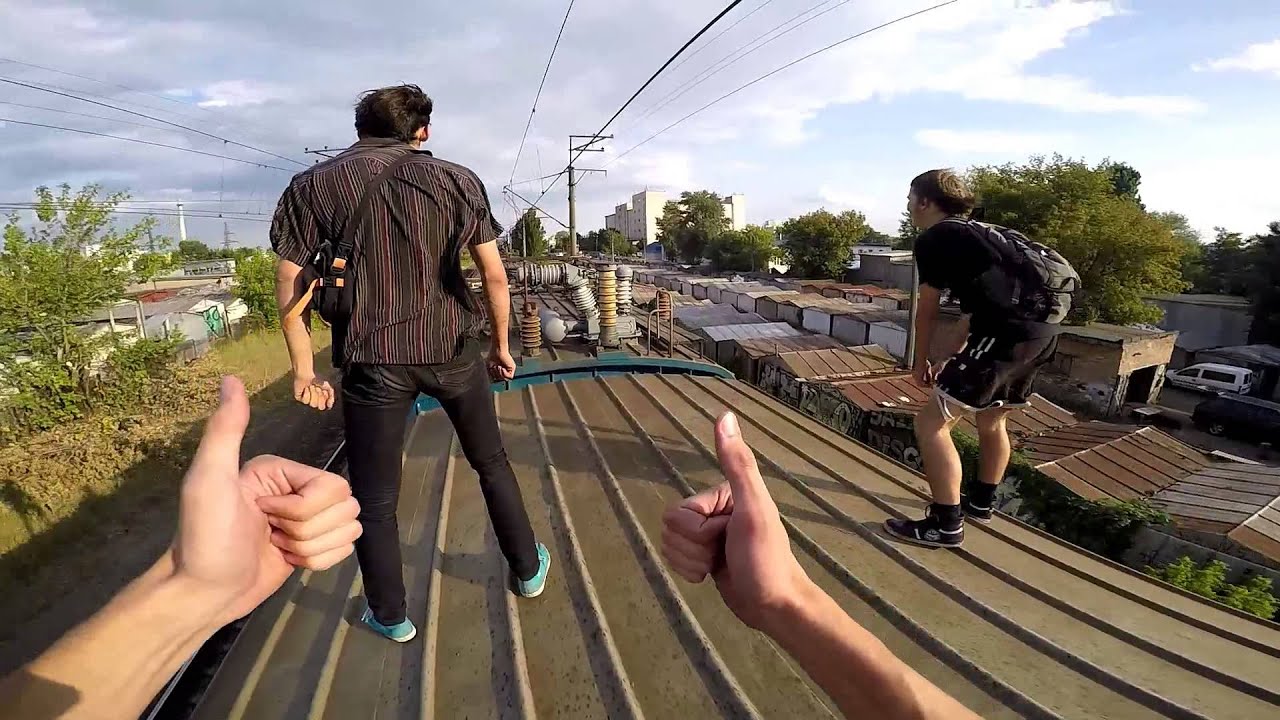 Причины «Зацепинга»
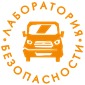 Социальная среда:
- Нехватка внимания со стороны семьи,
- Социальное окружение,
- Неорганизованность свободного времени.
Особенности возрастного развития:
- Потребность в свободе,
- Потребность в принадлежности к определенной группе,
- Погоня за лайками в конкурентной борьбе,
- Потребность в социальном статусе,
- Дисгармония личности,
- Протест по отношению к обществу и взрослым.
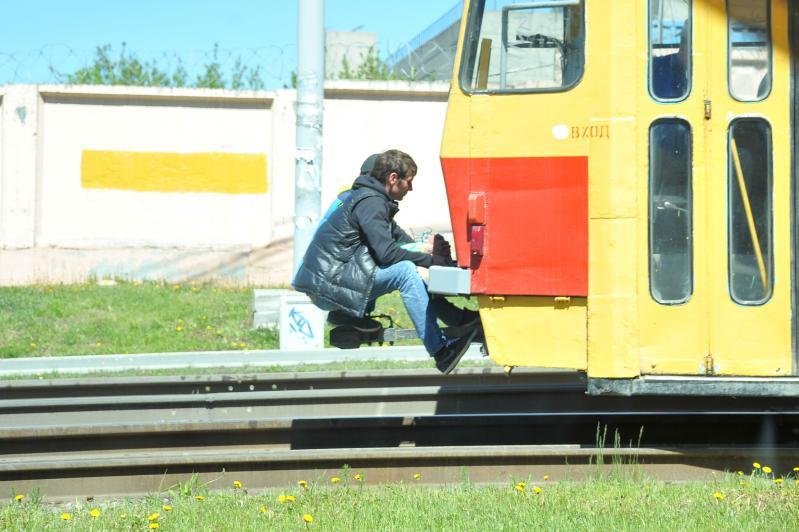 Последствия «Зацепинга»
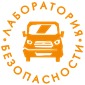 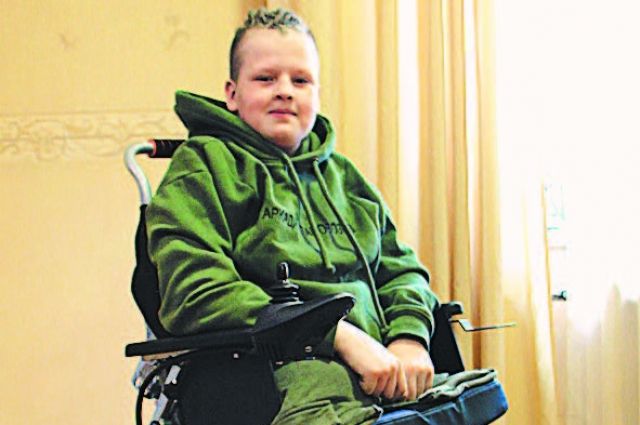 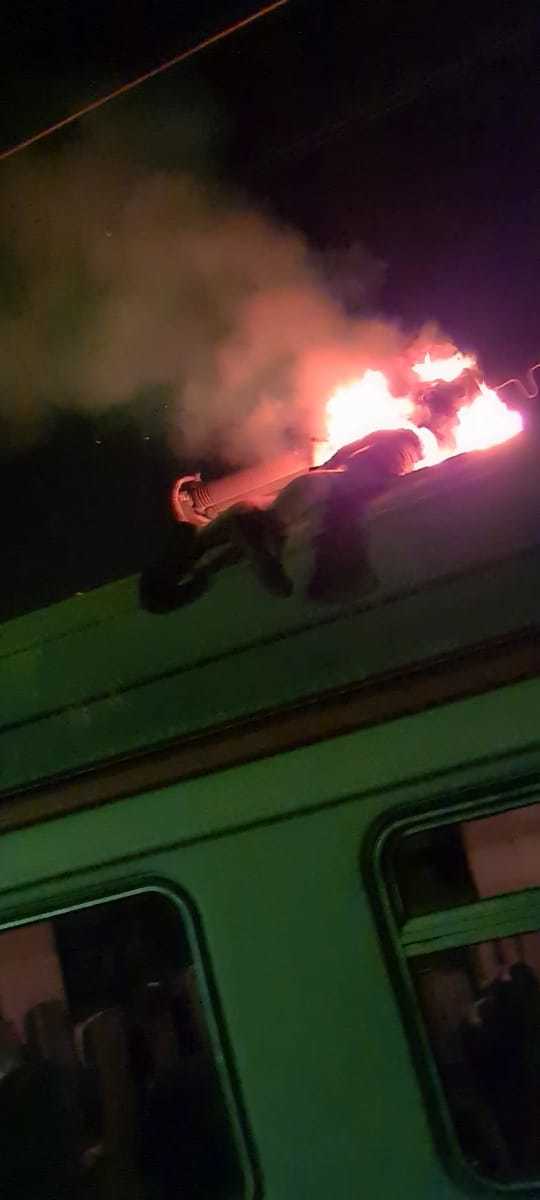 Зацеперы подвергаются серьезному риску:
Потеря равновесия и падение во время движения;
Травмирование, инвалидность или гибель в результате падения;
Столкновение с объектами по пути следования транспорта;
Поражение электрическим током от контактной сети и силового электрооборудования подвижного состава.
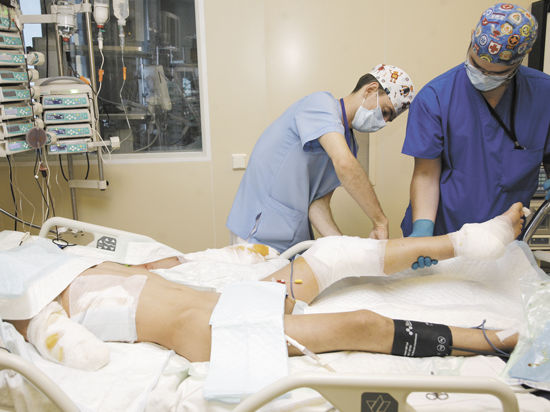 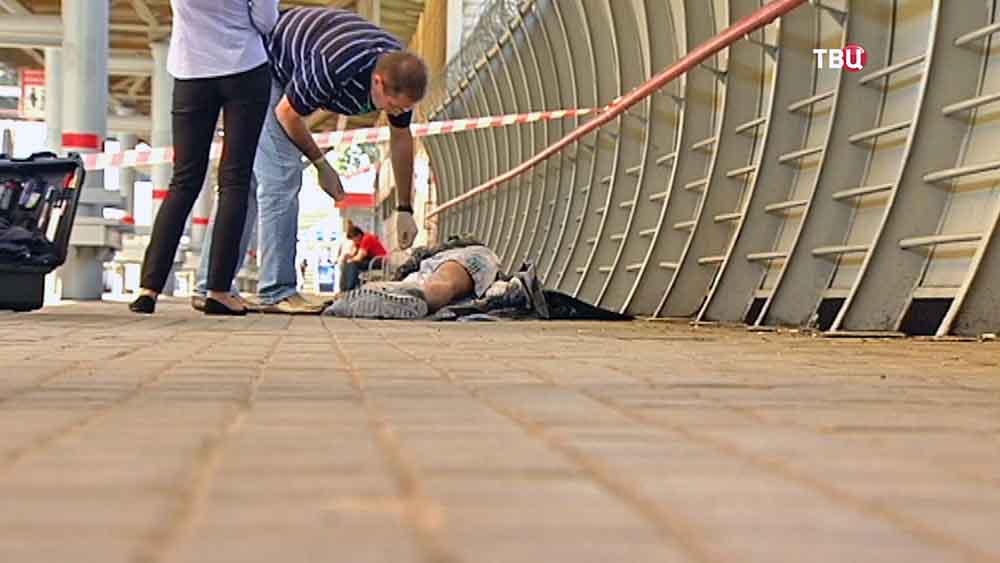 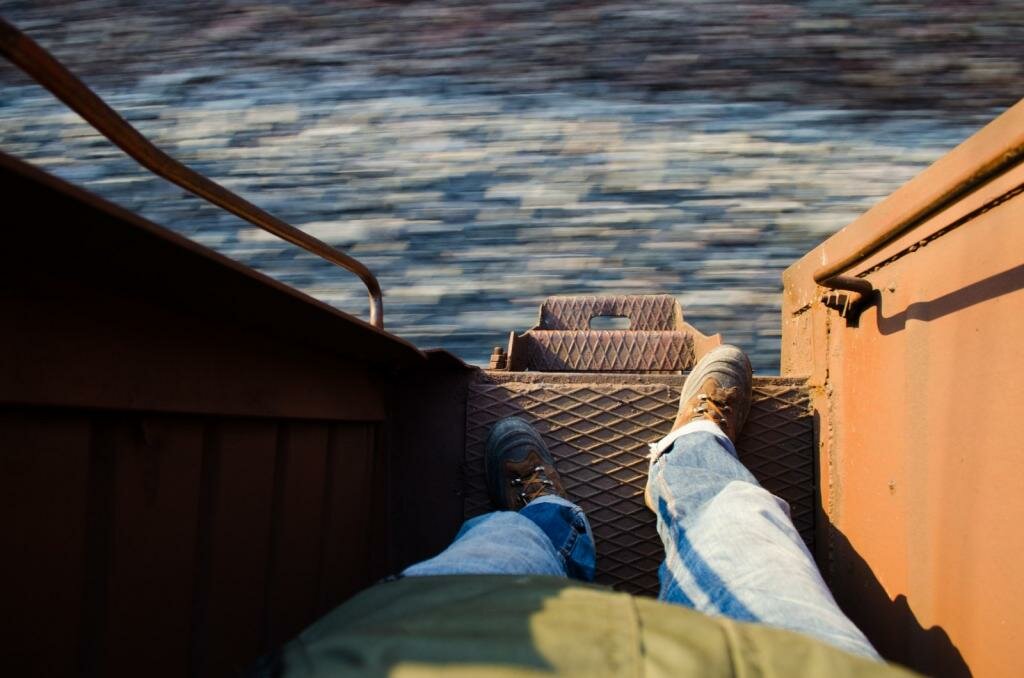 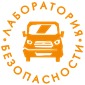 Обратите внимание!
Уважаемые родители! 
Обратите внимание на то, что ведется целенаправленная работа определенными лицами, группами по вовлечению несовершеннолетних в «Зацепинг».
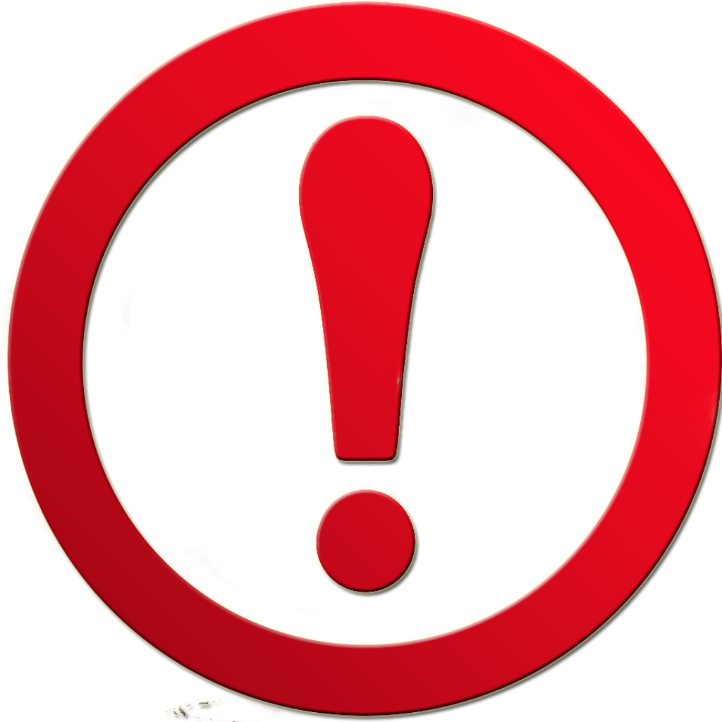 Обратите внимание!
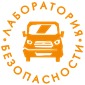 Уважаемые родители! 
Принимайте во внимание во сколько ваш ребёнок приходит домой и на его внешний вид: грязная одежда с маслянистыми пятнами и с своеобразным запахом, ссадины на коже – это может свидетельствовать об угрозе жизни и здоровью вашего ребёнка!!!




Обратите внимание на ФОТОГРАФИИ вашего ребенка в социальных сетях!
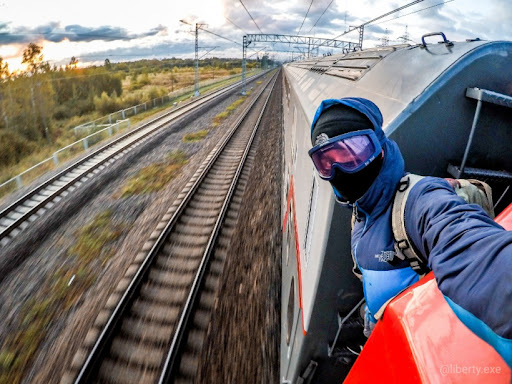 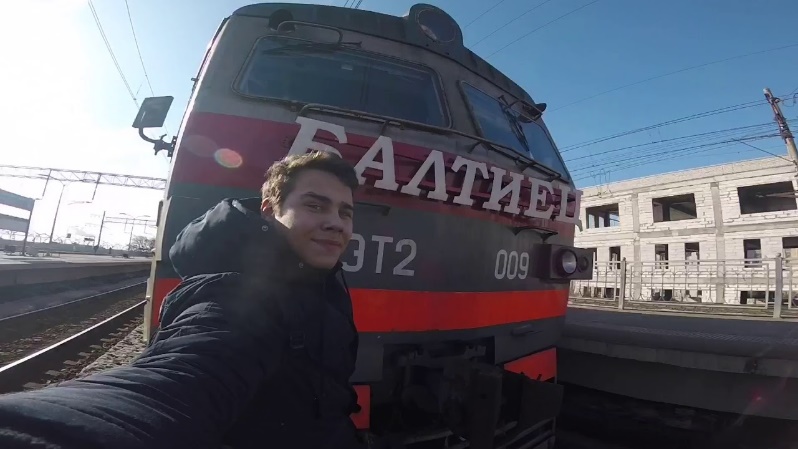 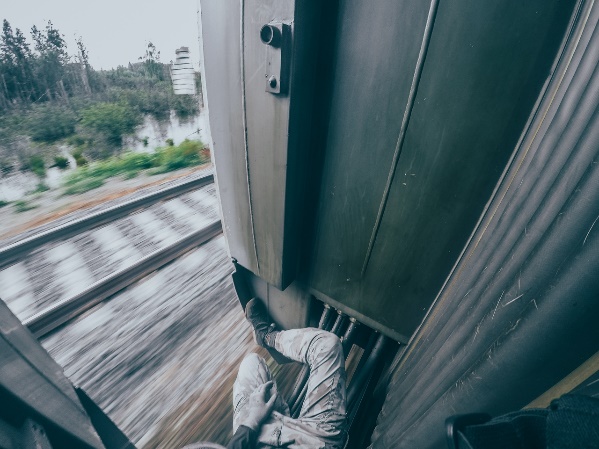 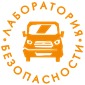 Для родителей!
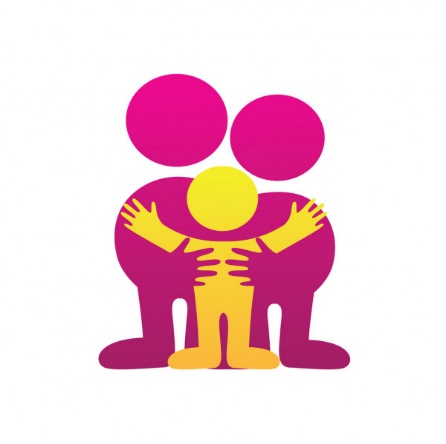 Чаще всего, зацеперами становятся те подростки, 
которым не хватает родительского внимания, любви и поддержки.

      Разговаривайте со своим ребенком о его жизни и чувствах. 
Чтобы ваш ребенок не проводил свое свободное время на улице, в сомнительных компаниях и рискованных увлечениях, предложите ему альтернативу, организуйте досуг. Признание своих заслуг, проявить свои лидерские качества и самоутвердиться, при этом не подвергая опасности свои жизнь и здоровье.

Помните! По отношению к подростку использование только запрещающих мер воздействия бесполезно!
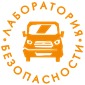 Профилактика «Зацепинга»
Существует много альтернатив «зацепингу». 
Среди них экстремальный спорт под руководством инструктора и тренера – тот же адреналин, но в мирных целях.
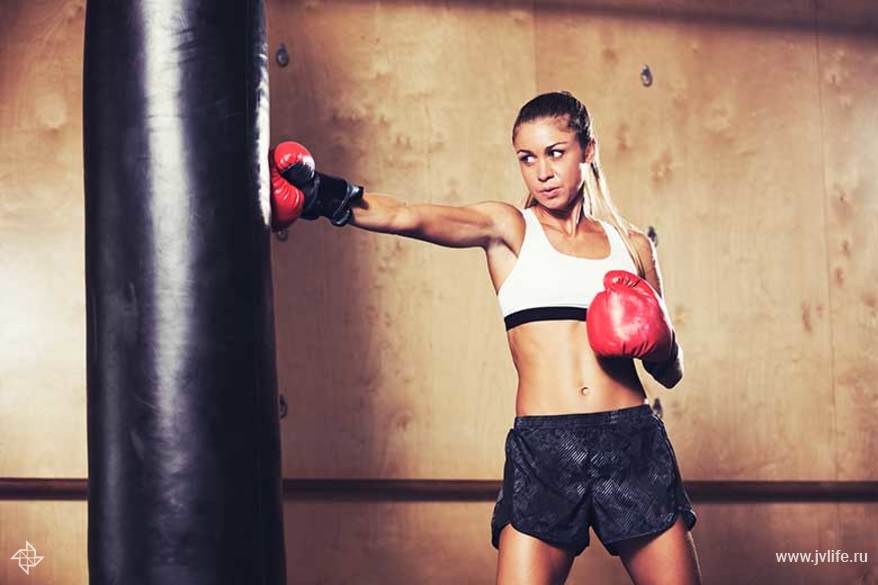 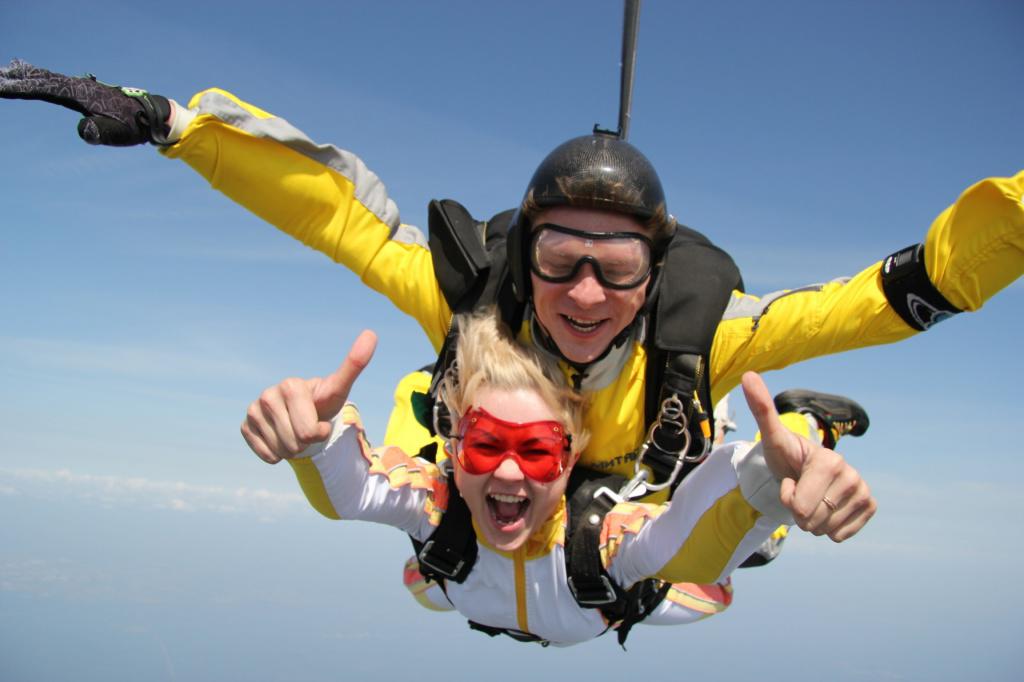 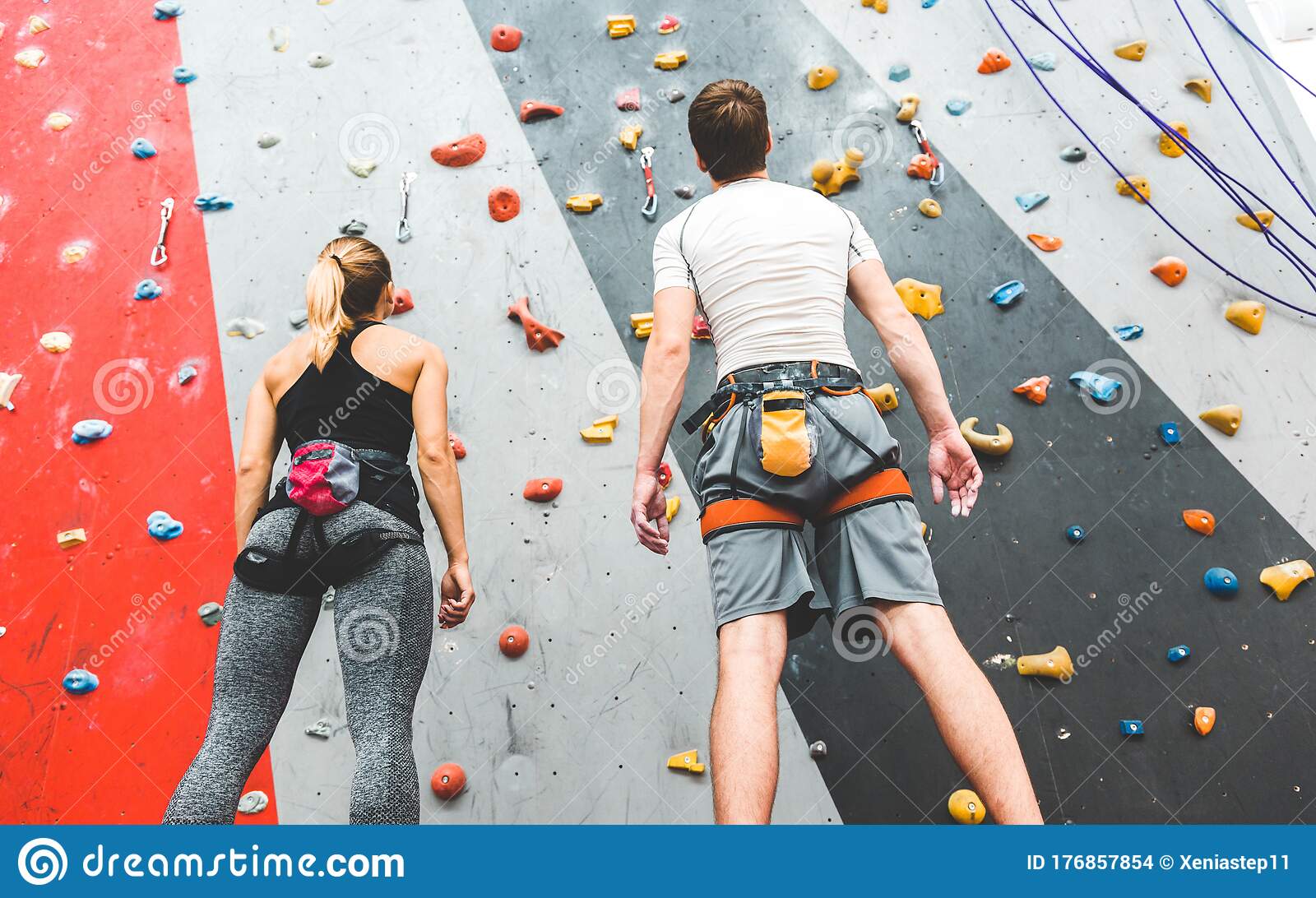 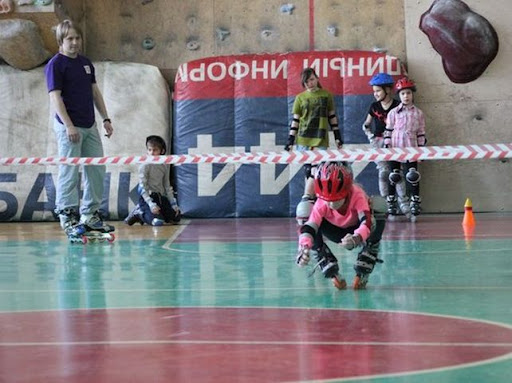 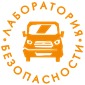 На буксир…
Катание на санках, тюбингах и лыжах на буксире 
также очень опасно. Такие забавы могут закончиться трагично и повлечь серьезные последствия как для человека, которого тащат на буксире, так и для самого водителя, вплоть до уголовной ответственности.
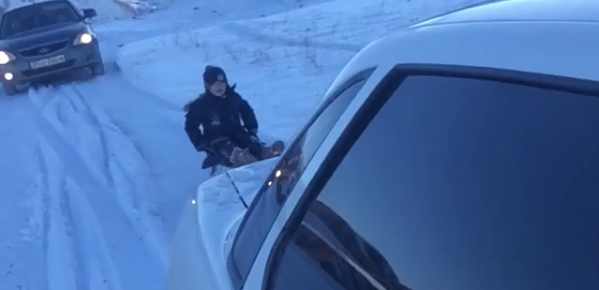 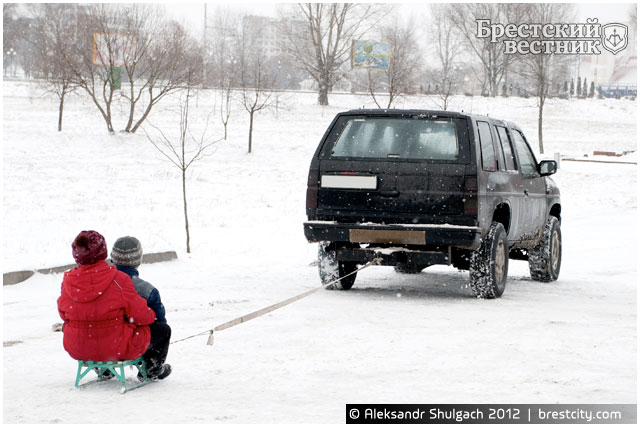 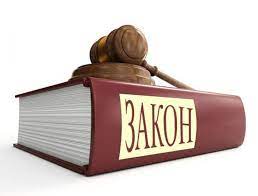 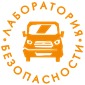 Ответственность
Не следует забывать, что, занимаясь зацепингом, 
люди не только подвергают риску свою жизнь, но и несут административную ответственность!

Статья 11.17 КоАП РФ  «Нарушение правил поведения граждан на железнодорожном, воздушном и водном транспорте»

Статья 12.23 КоАП РФ  «Перевозка людей вне кабины автомобиля»
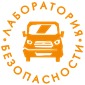 Цепляйся за жизнь, а не за транспорт!Безопасных вам дорог!
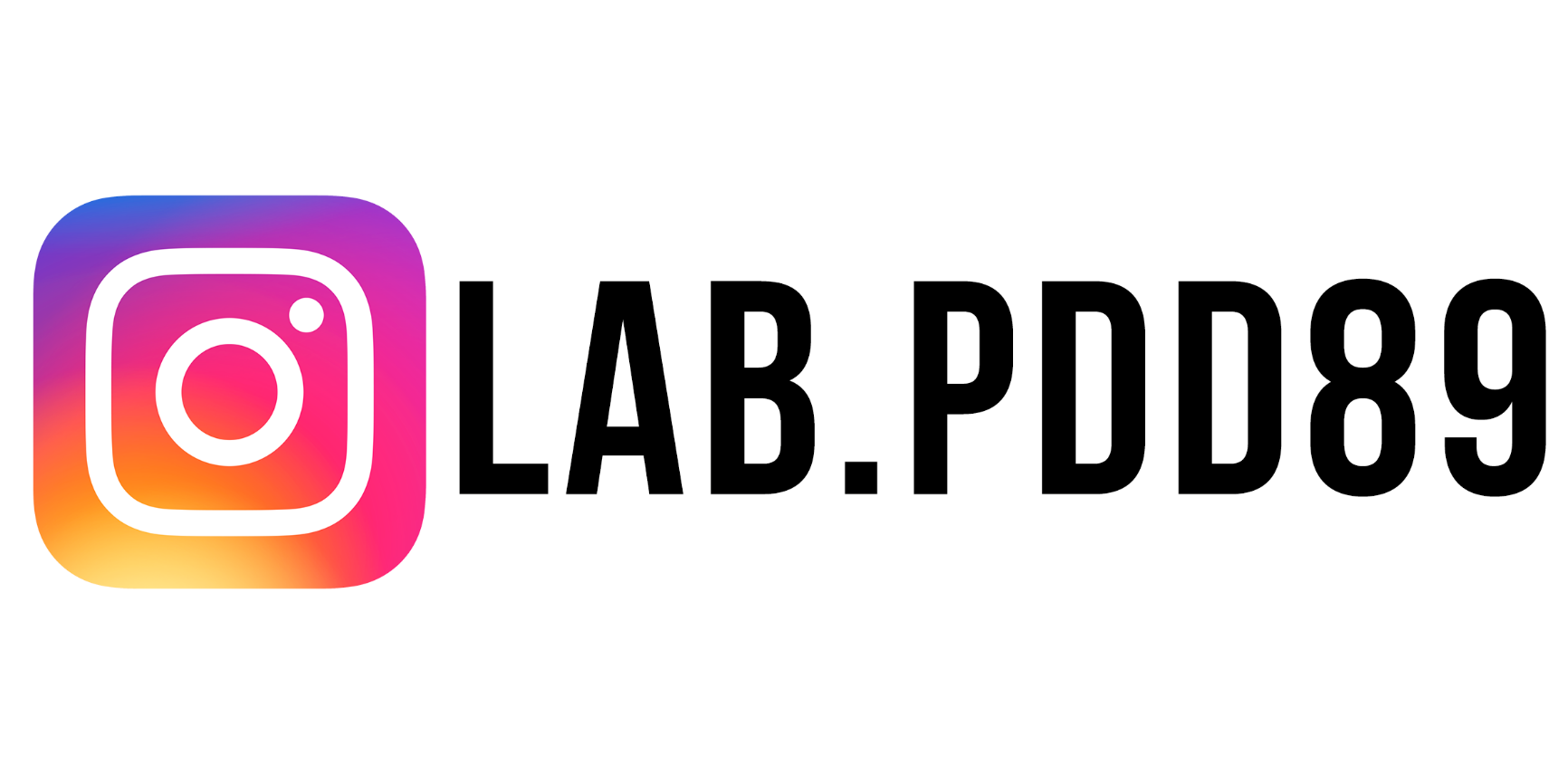